十字架の道
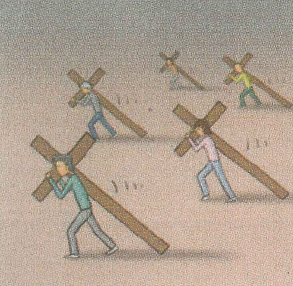 ぼくの十字架は、なぜこんなに重いんだろう？
おかげでぼくは、一番最後になってしまったじゃないか。
はー重すぎて
ためいきしか
でないよ
主よ、重すぎます。少し、切ってもいいですか？
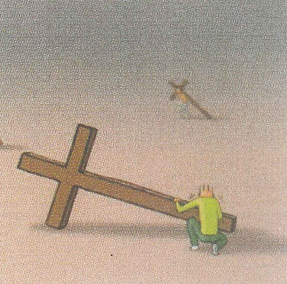 これで少し軽く
なるよね!
運びやすく
なったぞ！
主よ、もう少し切っても
いいですか。お願いです。そうすれば、持ちやすい
ので・・・。
♪ルンルンルン
ギコ　ギコ　ギコ
主よ、ありがとうございます！
♪やったー
いちばんトップになったぞ！
あれっみちが
きれてるぞ・・・
どうしよう？
自分の十字架を
橋にして、渡りなさい！
と・ほ・ほほほ・・・
短すぎて
とどかないよー！
イエスさまはいわれました。　
「わたしに従いたい人は
自分の十字架を背負って
　わたしについてきなさい。」
　　　　　　　マタイ１０．３８
おしまい